Артикуляционная гимнастика
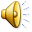 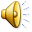 Учебное пособие для логопедов, воспитателей и родителей
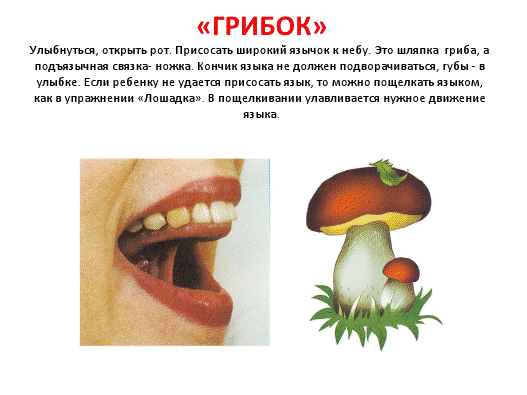 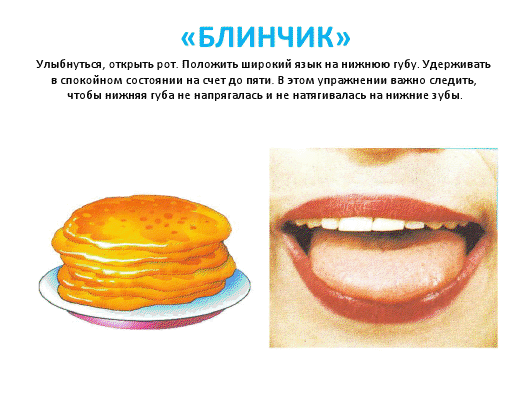 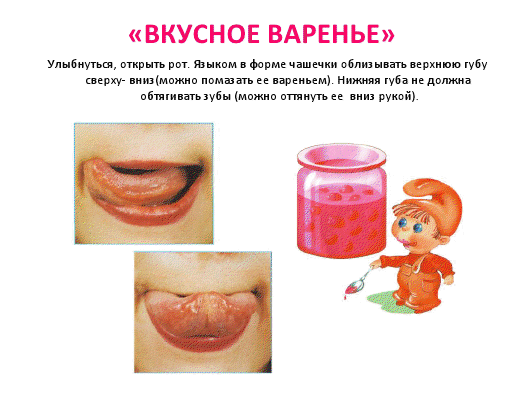 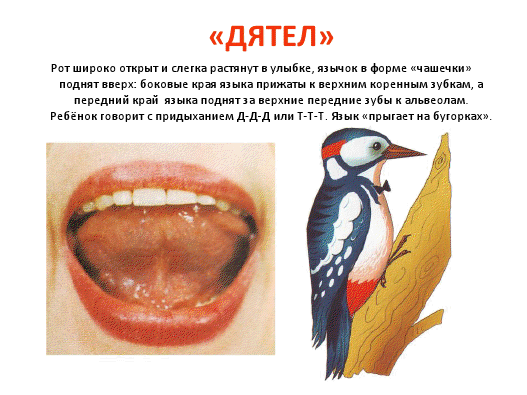 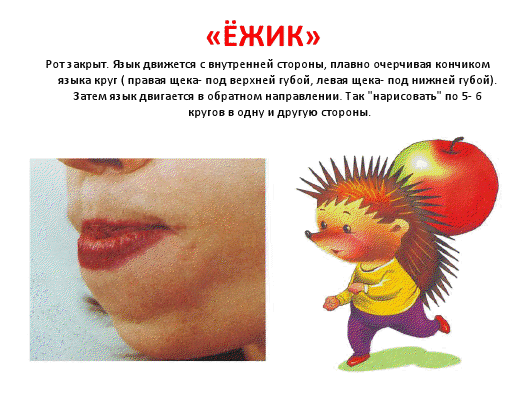 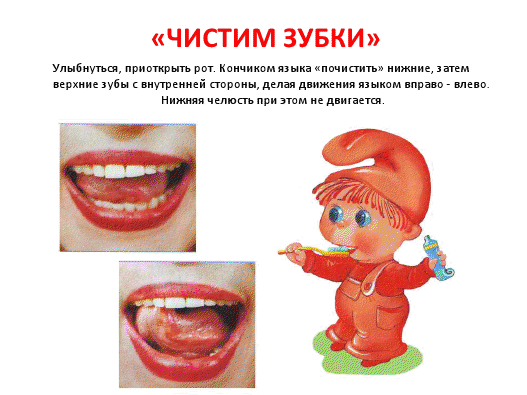 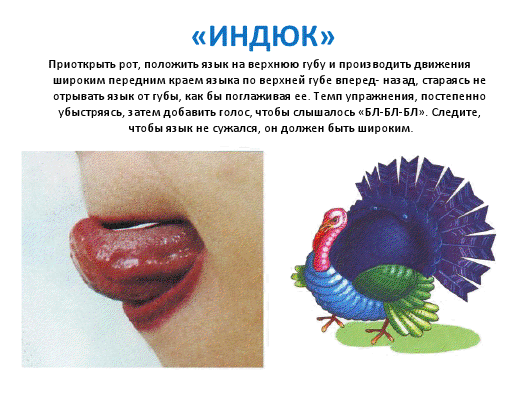 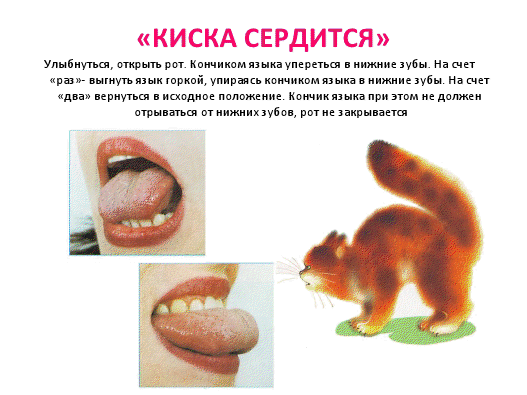 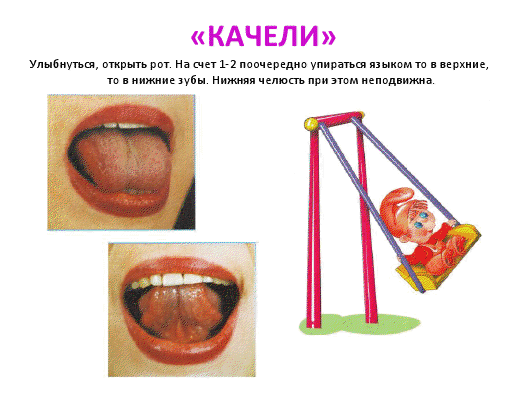 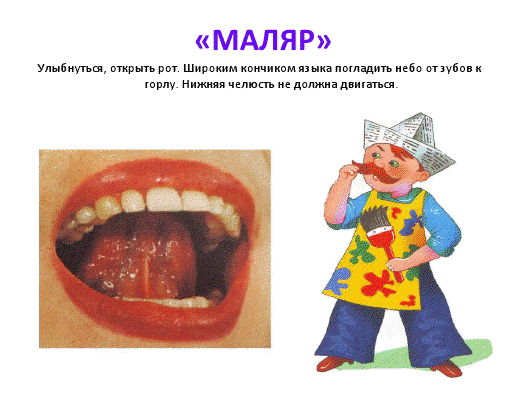 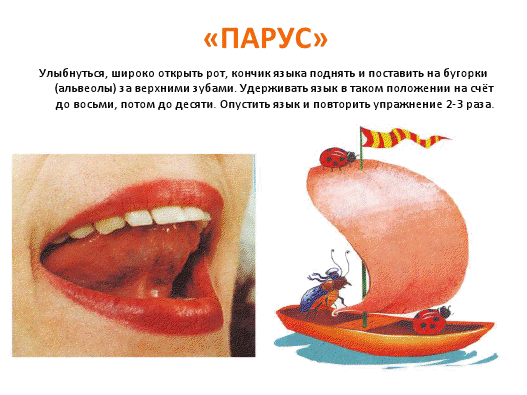 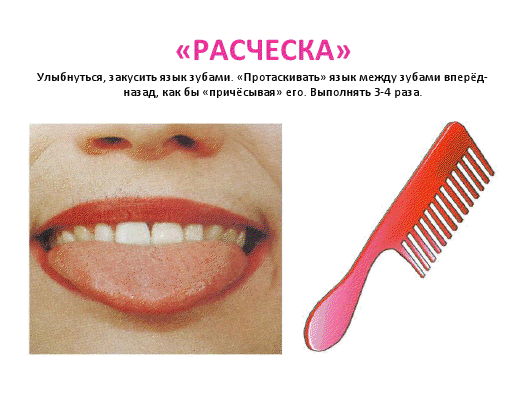 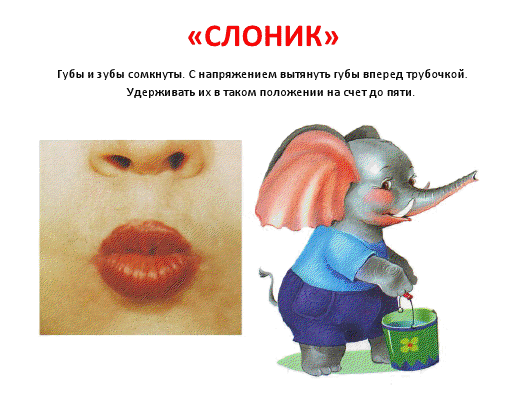 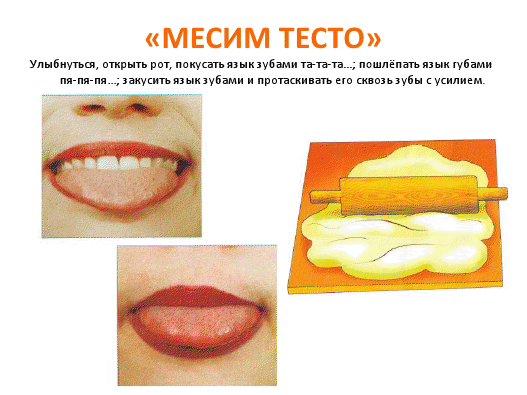 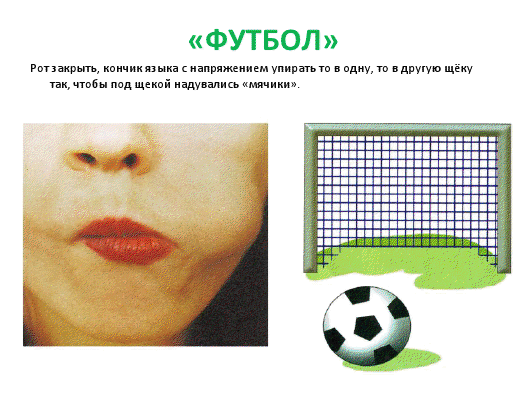 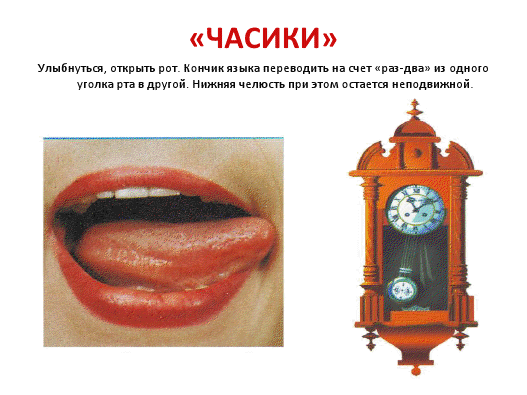 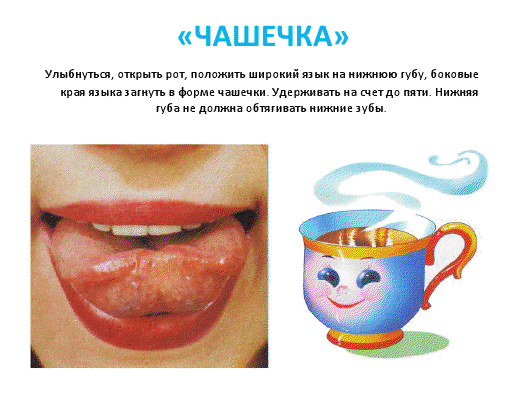 Спасибо за внимание!
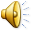